a) Poznámky k pojetí dětské literatury a dětského čtenářeb) Historický exkurz do české literatury
Podzim 2019
Neměli bychom od dětských příběhů očekávat, že budou kázáním, rozsudkem nebo společenským pamfletem. Jako nezávislým uměleckým dílům jim musí být umožněno působit svým zvláštním způsobem na představivost, mysl a srdce /…/. Pokud autor nedokáže říct, co doopravdy cítí, pokud nedokáže vážně rozvinout určité téma /…, pokud je jakýmkoliv způsobem podceňuje/, musí takový přístup ke knihám pro mladé nakonec oslabit jejich kvalitu jako mainstreamové literatury. (Virginia Haviland, Children and Literature: Views and Reviews, s, 273)
Vstříc dítěti
Pojem „dítěte“ v kontextu čtení souvisí s určitými konkrétními představami o svobodě, emocích a vědomí: „dítě“ jako pojem se vyvinulo z představy o osvobození od omezování a útlaku a je mu vyhrazena řada konkrétních míst v rámci kulturních a společenských struktur. Tyto představy o literatuře a osvobození se ve skutečnosti podvozují od ideálů západního liberálního humanismu, který pochází z klasického Řecka.
Vstříc dítěti
Zdánlivý posun od didaktismu je nahlížen literárními vědci: tedy jako posun od útlaku „dítěte“ dospělými k zohledňování jeho potřeb: 
„Ještě dlouho v 19. století /švédské/ knihy pro děti usilovaly v první řadě o to, aby zapůsobily na dobré mravy mladých čtenářů, jejich slušné chování a náboženské cítění. 
Teprve na přelomu 19. a 20. století začala literatura pro děti /ve Švédsku/ reagovat spíše na dětské potřeby než na potřeby dospělých.“ (Boel Westin: Childern´s Literature  in Sweden).
Vstříc dítěti
Dětské knihy nejsou nutně ani méně vážné než ty pro dospělé, ani se nezabývají „jednoduššími“ či „odlišnými“ emocemi: „Ve skutečnosti nic jako emoce vyhrazená pouze pro dospělé neexistuje a literatura pro děti se zabývá celým jejich spektrem.“ … neexistuje tedy žádný rozdíl v působnosti a záběru knih…nenalezneme příliš mnoho rozdílů v obsahu literatury pro děti a literatury pro dospělé: „válka, postižení, moc, krutost; všechny nejdrsnější aspekty života se v dětské literatuře objevují,“ stejně tak jako fantazie.
Vstříc dítěti
Dětská literatura se od té pro dospělé nemusí nutně lišit ani svým jazykem:
Že knihy pro děti používají jednoduchý slovník zaměřený na netrénovanou mysl? 
Úvodní věta třetí knihy Sbohem, armádo zní: „Teď na podzim byly stromy holé a cesty plné bláta“
Počáteční věta povídky Proč má nosorožec zvarhanělou kůži pak zní: „Před dávnou dobou žil na pustém ostrově u břehů Rudého moře Pársí, od jehož klobouku se odrážely sluneční paprsky leskem více než orientálním.“ 
Stále živé dělení „dětské literatury“ na didaktickou  a literární – udržuje si pozici coby jednoho z nejdokonalejších kritérií pro posouzení hodnoty – a tedy i definice – „dětské literatury“
Kanoničnost Alenky v říši divů:
„Alenčino vědomí se stalo v dějinách dětské prózy prvním zobrazením dětského nitra ve středobodu příběhu. Žádný vypravěč příběhu pro děti nikdy nestál tak blízko dětskému hlavnímu hrdinovi a nepozoroval nic kromě tohoto dítěte. Alenčin vypravěč popisuje, nikdy nekritizuje, ukazuje jen to, co dítě vidí.“
Vstříc dítěti
Cílem knih pro děti by mělo být přinášet čtenářům potěšení, a ne poučení. Aby je charakterizovaly věčné dětské kvality jako údiv, jednoduchost, smích a vroucnost. Abychom v celosvětové říši dětských knih zachovali literaturu a abychom do ní nevpustili sociologii a pedagogiku“.
… korejští i japonští čtenáři se jen stěží a obtížně budou identifikovat s postavami, které jsou pouze jednorozměrné…
… touha poučit japonské děti … nakonec vedla k vytvoření autobiografie podprůměrné literární hodnoty.
Pojem „identifikace“  - úhelný kámen teorie dětské literatury 
Myšlenka identifikace – tedy proč a jak „dítě“ čte: „dítě“ má být přirozeně a bezděčně přitahováno knihami, v nichž samo sebe rozezná. (s. 29)
Česká literatura pro děti a mládež 1918-2018 - https://www.kjm.cz/data/dokumenty/knihy_autori_WEB.pdf
1939-49
1949-59
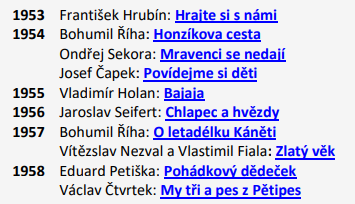 1959-69
1969-78
1979-88
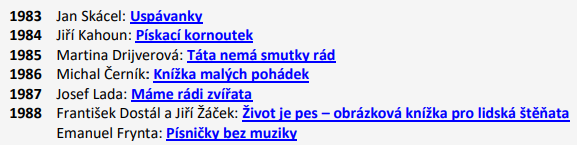 Historický exkurz do literatura pro děti a mládež po r. 1945
Silně ovlivněna politickou situací a ideologií KSČ
Prosadil se proud agitačně výchovné beletrie s jediným ideologickým zaměřením (komunistickým)
Potlačeny snahy o formování uměleckých kritérií dětské četby
Potlačeny útvary zábavné prózy pro mládež 
Změna funkčních priorit, tematický příklon celé této oblasti literární produkce k současným látkám a námětům
Prvoplánová výchovnost nově vznikajících textů byla často podpořena i značným zjednodušením jejich výstavby
Tematická trivialita a kompoziční strnulost ospravedlňovány požadavkem obecné srozumitelnosti
Historický exkurz do literatura pro děti a mládež po r. 1945
Přímočarost výchovně-vzdělávacích snah vyústila ve stírání hranice mezi propagandou a literární tvorbou a v nadvládu metody černobílého kontrastu mezi pozitivními a negativními hodnotami, ztvárněnými v díle (nejčastější obraz zla – fašistický nepřítel – přitom postupně splýval s nepřítelem třídním)
Literatura pro děti a mládež se silnou formativní intencí sbližovala s literaturou pro dospělé, jejíž tendence kopírovala mimo jiné výběrem námětů: od staveb socialismu po husitské bojové tradice 
Dětská četba utvářela svéráznou odnož    socialistickorealistické literatury budovatelského období pro dospělé
Historický exkurz do literatura pro děti a mládež po r. 1945
Četbu dětí a mládeže násilně usměrnil zákon o jednotné škole z roku 1948 a na něj navazující koncepce literární a čtenářské výchovy, která ji svázala s pragmatickými a ideologickými cíli. 
Do roku 1950 - ze setrvačnosti několik nakladatelství v návaznosti na svůj program z dřívějších dob (Česká grafická Unie, Melantrich, Orbis, Rovnost, Severografie, Vyšehrad)
Po roce 1950 - vývoj dětské literatury spojen pouze s ediční politikou Státního nakladatelství dětské knihy (SNDK- 1949)
Monopolizace – zmenšení spektra titulů, zvýšení počtu jednotlivého vydávaného nákladu
Historický exkurz do literatura pro děti a mládež po r. 1945
Rok 1949 - vyšlo 6 překladů ze sovětských literatur, pouze 5 původních beletristických prací pro děti, 6 výborů z české klasiky
Rok 1950 - překlady ze zemí sovětského bloku tvoří 1/3 publikovaných titulů
Společenská objednávka: sborníky z prací domácích i zahraničních autorů věnované politickým výročím nebo historickým událostem (Vyšlo slunce. Naši spisovatelé o V. I. Leninovi, 1950 / Čeští spisovatelé korejským dětem, 1952) 
Karel Nový ve vedení SNDK v roce 1952: větší prostor pro původní českou poezii pro děti i pro autory, jejichž tvorba byla jinak kritizována za sklony k individualismu a subjektivismu i kvůli volené poetice (práce Františka Hrubína, Jana Čarka, Jaroslava Seiferta, Františka Branislava)
Časopisecké zázemí
Po r. 1948 a převratu proměna struktury časopisů o dětské literatuře nebo dětskému čtenáři určených 
Kriticko-teoretická revue Štěpnice mění svoji orientaci – z vědeckého výzkumu dětské četby a podpory ryze uměleckých snah v dané oblasti ZMĚNA  na  prosazování a komentování principů budovatelské kultury
Tendenci k vychovatelskému pojetí literatury potvrzuje pozdější nahrazení Štěpnice novým časopisem příznačně nazvaným Literatura ve škole (od 1953).
Časopisecké zázemí
Zaniká většina dřívějších periodik pro děti a mládež s převažující složkou zábavnou (Foglarův Vpřed, po únoru sloučený s časopisem Junák a posléze přejmenovaný na Vpřed, pionýři) i zaměřených pedagogicky (Brouček, Vlaštovička, Klas)
Nově založená periodika, uspořádaná na principu věkové kategorizace a z ní vyplývající specifičnosti jednotlivých titulů - od dubna 1950 Ohníček pro věkovou kategorii 9–12 let, od září 1953 časopis Pionýr pro potřeby nově vzniklé jednotné organizace dětí staršího školního věku
Mateřídouška - určená nejmladším čtenářům, od šestého ročníku (1949/50) podlehla kontextu budovatelské kultury, prostor schematickým didaktickým prózám domácí i sovětské provenience (Valentina Osejevová, Arkadij Gajdar, Jevgenij Švarc), publicistice i veršům agitačního charakteru. V osmém ročníku (1951/52) místo tradičního uspořádání na principu kalendářního cyklu jednotlivá čísla věnuje významným osobnostem: Stalinovi, Leninovi a Zdeňku Nejedlému.
Žánry a autorské zázemí na přelomu 40. a 50. let
Literatura systematicky žánrově i tematicky zplošťována, stále užší vazby na sovětskou tvorbu
Nové pojetí lidovosti - akceptována folklorní tvorba pro děti
Zmizely z námětového i žánrového spektra celé oblasti : jakákoli tvorba se skautskou a legionářskou tematikou, chlapecké a dívčí romány 
Potlačování projevem a) odporu proti komerční, brakové četbě pro mládež kapitalistické éry, b)  jednoznačným projevem odmítnutí odpočinkové a zábavné funkce literatury jako takové
Žánry a autorské zázemí na přelomu 40. a 50. let
Dobrodružná próza jako součást klasického fondu dětské literatury vycházela jen v ideologicky usměrněných adaptacích 
např. Robinson Crusoe, adapt. Kornějem Čukovským v roce 1953 a J. V. Plevou v roce 1956
z Defoeova vyprávění zcela odstraněn zásadní motiv víry v Boha jako významný charakterotvorný rys, podněcující sebezáchovnou i sebekultivační činorodost hlavní postavy
Žánry a autorské zázemí na přelomu 40. a 50. let
Naprosto nepřijatelná literatura orientovaná nábožensky (v politických procesech s katolíky byli z autorů dětské literatury odsouzeni Václav Renč, Václav Prokůpek, Josef Knap, František Křelina a Jan Zahradníček)
Ještě před uvězněním JANA ZAHRADNÍČKA vyšla bibliofilsky sbírka veršovaných legendárních pohádek Ježíškova košilka (bibliof. 1951, antedat. 1947) – 9 skladeb, z nichž 6 čerpalo z Kristova dětství a 3 zpracovávaly tradiční téma putování Krista a Petra po světě, zakotvené i ve folklorní tradici
z příběhů vyzařuje přirozená láska k domovu a k životu ve všech jeho podobách, sympatie k lidem, květinám, ptákům; jsou podávány jako přirozená součást života a lidského domova (Jak povstaly chudobky), ve vtipných etiologiích a etymologiích (o hlasu slavíka, o vzniku planých růží) a v pointách příběhů se ke slovu dostává šibalský úsměv.
„Paradoxy“ dobové situace v literární produkci
Obohacení autorského zázemí dětské literatury o básníky, které postihla publikační omezení v literatuře pro dospělé a uchylují se  k dětskému čtenáři
Jan Čarek - dětská lyrika (později však autocenzura a poezie tematicky spjatá s průmyslovou výrobou (Bajky o nástrojích, 1953; Co si povídaly stroje, 1955) 
Jaroslav Seifert, František Hrubín nebo František Branislav - říkadla, písně a popěvky, žánr pohádky, Vladimír Holan – Bajaja z r. 1955
Seifert a Hrubín propojují tvorbu inspirací výtvarnými projevy Mikoláše Alše, Josefa Lady, Josefa Mánesa, Maxe Švabinského, Adolfa Zábranského nebo Jiřího Trnky
FRANTIŠEK HRUBÍN
Rytmizace, akcent a rozvíjení drobných motivů každodenního života dítěte, spojených s  radostí z dětské hry (Hrajte si s námi, 1953)
kreativní uchopení světa hrou přitom nevylučovalo respektování přírodního řádu i hodnot spjatých s lidskou činností - (Tři kluci sportovci, 1950), veršované pohádky na lidové náměty (Paleček, 1949)
Rozšiřuje tradiční motivickou škálu o budovatelská topoi (Je nám dobře na světě (1951): „Z komínů se kouří, / slunce oči mhouří. / Mhuř si oči, mhuř. / Kdyby se z nich nekouřilo / bylo by nám hůř!“
FRANTIŠEK HRUBÍN
Veršované pohádky: nová poloha dobové představy o zápasu mezi dobrem a zlem a o přímočarém směřování k dobru
Kuřátko a obilí (1953), Zimní pohádka o Smolíčkovi (1954), Pohádka o Květušce a její zahrádce, plná zvířátek, ptáků, květin a nakonec dětí (1955)
Hrdinové se nečekaně ocitají v kritické situaci, mají stejně blízko ke ztrátě domova jako k jeho nalezení, ke smrti a zániku jako k životu
Východiska z takových situací jsou podmiňována schopností nepodlehnout malomyslnosti, vnitřní mravní silou a také nezištnou pomocí přátel
JAROSLAV SEIFERT
Poloha dětství a řádu domova spojena s nejbližšími
sbírka Maminka (1954), za niž roku 1955 obdržel státní cenu, se nevztahuje přímo k dítěti, ale oslovuje širší okruh čtenářů, kteří dovedou s odstupem času docenit metonymický rozměr konkrétních drobných věcí a předmětů, představujících nenávratně ztracený svět jistoty (slabikář, tatínkova dýmka)
návraty do krajiny dětství tak různých variacích vyprávějí o ztraceném ráji, vyznačují se vzpomínkovým propojením se světem dětství a zasazením dětských postav do míjejících okamžiků, 
nezastřená nostalgie, sentimentalita, harmonizující dovršení, především smíření s nezadržitelně plynoucím časem a zapomínáním
Tvorba (umocněná zvukovou výstavbou) udržovala kontinuitu s tradicionální, melodickou linií dětské lyriky
Poezie a próza pro děti v období budovatelské kultury
Určujícím žánrovým typem báseň nebo básnická sbírka složená z veršů adorujících pracovní úsilí a zásluhy i vůdčí osobnosti nového řádu - určená k veřejné, kolektivní prezentaci s hlasitou recitací či se sborovými výstupy
např. Jindřich Hilčr (Mladost, 1953): rétorická, agitační lyrika pro děti
Tematika mírového domova, konfrontace tíživé minulosti s novými společenskými proměnami - topos krásné, v dřívějších dobách těžce zkoušené země, která po únoru dostala příležitost ke šťastnému rozvoji
Pedagogický patos příznačně zesilován a „zživotňován“ dialogizací: rozhovory mezi soudruhem a pionýrem, matkou a malým, nevědomým dítětem 
Dítě: prostředníkem i mírou básnických výpovědí, avšak bez emotivní zainteresovanosti dětského adresáta; tomu dětská lyrika budovatelského období předepisovala roli přímého účastníka historického zápasu dvou ideologií, „starého“ a „nového“ světa
Poezie a próza pro děti v období budovatelské kultury
Vesnice tradičního typu s doprovodnými motivy přírody a dětských her ztrácíí počátkem padesátých let v dětské lyrice své dosavadní výlučné postavení
Do poezie pro děti vstupuje předmětnost průmyslové práce (traktory, stroje, vodojemy a stavby), tradiční motivika se dále politizuje (máj přestal být symbolem jara a byl nyní spojován převážně se svátkem práce, s koncem války a osvobozením Prahy)
Prototypem budoucnosti a nového rytmu života je „Město velké slávy“´= Ostrava  (báseň pro děti z roku 1955) 
Ostravsko napříč dobovou produkcí osou pro budovatelsko- -pionýrskou tematiku, pro zbožnění ocele, uhlí, zbraní, letadel, vojáků střežících současnost, pojímanou jako šťastný dětský sen
Poezie a próza pro děti v období budovatelské kultury
Výbory z veršů starých i současných autorů (Domove líbezný, 1954, ed. Jan Alda) a z lidové poezie (Cestička do školy, 1955, edd. Karel Plicka, František Volf) podřízeny Nejedlého koncepci lidovosti a aktualizace kulturního dědictví, odpovídaly jednotným osnovám literární výchovy a účelově chápanému odkazu klasiků české literatury
Poezie a próza pro děti v období budovatelské kultury
Beletristickou ilustrací propagandistických tlaků především próza s dětským hrdinou
Významový posun příběhů s okupační tematikou - emotivnost prožitých situací a událostí nahradil patos a tendenční interpretace války podle koncepce třídního boje a přiznání zásluh na porážce fašismu pouze SSSR a domácímu komunistickému odboji.
Záškodnickým aktem namířeným proti zájmům československého lidu je nálet Američanů na plzeňskou Škodovku v próze K. J.  Beneše A přece se dočkal (1952)
Tendenční schematizace prózy s partyzánskou a odbojovou tematiko - Jurášek Martina Gazdy (1951) či Pískle Jana Mareše (1952), politické uvědomování repatriovaného sirotka Jan Kloboučník a jeho román z předúnorové české vesnice Návrat (1953)
Tematickému a námětovému sbližování s literaturou pro dospělé odpovídalo postavení ústředních postav – v prózách zbaveny svých dětských atributů a plně začleněny do sítě „dospělých“ sociálních rolí
Poezie a próza pro děti v období budovatelské kultury
Soudobá tematika - dítě vystupuje jako důležitý činitel převýchovného procesu a příkladkolektivní morálky  pro dospělé, favorizování zbavuje dětské postavy osobitosti, tvoří nezlomného hrdinu - do literatury pro mládež vnášen nezvykle militantní tón  
(Sylva Krejčová: Kluci, dáme se do toho!, 1949, Donát Šajner: Tovaryši, 1953).
Poezie a próza pro děti v období budovatelské kultury
Tvorba na společenskou zakázku vrcholí v letech 1952–53 vznikem řady textů podporujících pionýrskou organizaci, zvláště tzv. školních povídek
Dětský hrdina v nich vstupuje do vykonstruovaných zápletek se schematizovaným řešením a na své úrovni se snaží o údernické výkony - například ve sběru druhotných surovin i při školní výuce
Obraz dětského hrdiny redukován na loutku realizující dobovou ideologii včetně schůzování a přijímání nejrůznějších usnesení (R, Lukášová: Nová směna, 1952; E. J. Peřina: Za červenou stužkou, 1952; J. Lišková: Sašův odkaz, 1952) 
V tomto kontextu příznačné úpravy, které provedl J. V. Pleva s Malým Bobšem, předválečnou prózou, která od počátku padesátých let na dlouhá desetiletí patřila k základní povinné četbě začínajících čtenářů: roku 1950 vypracoval její nový, revolučně vyznívající závěr, v roce 1953 ji pak zásadním způsobem upravil a politicky aktualizoval.
Poezie a próza pro děti v období budovatelské kultury
Publicistická literatura
vedle reportážních próz (Lenka Hašková: Lidé z velké stavby, 1953) vzniká řada biografických portrétů, zasvěcených ústředním postavám komunistického hnutí
Próza s historickou tematikou
přednostně orientována na etapy příhodné pro ilustraci dějinné úlohy lidových mas – husitství a období formování dělnického hnutí (M. V. Kratochvíl:  Husitská kronika, 1956; A. Zápotocký: Barunka, 1957)
Poezie a próza pro děti v období budovatelské kultury
Kontinuitu s předválečným vývojem zajišťuje tvorba EDUARDA ŠTORCHA
úpravy svých starších prací (poslední autorovou novou prací byl román Minehava, 1950)
Stranou dobových aktualizací se držela próza s přírodní tematikou – osobitá tvorba Jaromíra Tomečka a Vladimíra Pazourka.
Poezie a próza pro děti v období budovatelské kultury
Požadavek výchovného a přesvědčovacího účinku beletrie pro děti a mládež také v autorské pohádce: umělecko-naučné ztvárnění dobových událostí, společenských změn a politicky motivovaných kampaní (sběr surovin, boj proti záškodnictví, brigádnická činnost, voj proti mandelince bramborové – Ondřej Sekora: (Jak se uhlí pohněvalo, 1949; Pohádka o stromech a větru, 1949; O zlém brouku Bramborouku, 1950)
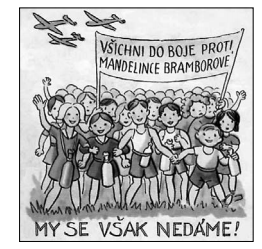 Poezie a próza pro děti v období budovatelské kultury
Folklorní pohádka - podrobena nové interpretaci z hlediska své společenské úlohy a výchovného významu, vysvětlována jako odraz lidského boje za lepší existenci, zdůrazňován její „realistický základ“, často v součinnosti s obecně proklamovanou „lidovostí“ a lidovým humorem
Výjimka: hodnotný soubor pohádek adaptovaných Josefem Štefanem Kubínem: Zlatodol pohádek I–IV (1948–52).
Dětská literatura v proměňující se společenské situaci
Obraz dítěte se v této době začíná výrazněji uplatňovat v literatuře pro dospělé 
Celostátní konference o literatuře pro mládež v roce 1955 a II. sjezd československých spisovatelů v roce 1956 – začátek hodnotící rozpravy o stavu a směřování dětské literatury
Proměna produkce, větší množství a různorodost témat i  autorů
V r. 1959 se v Mateřídoušce objevuje bohatší spektrum překladů (Jacques Prévert) a začínají tu publikovat autoři, jejichž tvorba poté vtiskla ráz dětské četbě šedesátých let (Milena Lukešová, Ota Hofman, Ljuba Štíplová, Ivo Štuka)
Dětská literatura v proměňující se společenské situaci
V říjnu 1956 vychází první číslo česko-slovenského časopisu Zlatý máj (s podtitulem Kritická revue umělecké tvorby pro mládež), návaznost na někdejší Štěpnici
redaktor František Hrubín
rozvoj teorie a kritiky literatury pro mládež
podmínky pro opětovné zasazení české literatury pro děti a mládež do kontextu světového písemnictví
autoři, kteří v pozdějších letech přispěli k pozvednutí úrovně odborného bádání o této oblasti literatury (zvláště Z. K. Slabý, Zdeněk Heřman, Vladislav Stanovský, Jaroslav Tichý, Vladimír Nezkusil)
Signál dalšího uvolňování ideologických omezení - v roce 1957 na stránkách Literárních novin nastolena otázka případné reedice Karafiátových Broučků, oznámení Státního nakladatelství dětské knihy, že prózu hodlá vydat, však zůstalo jen prohlášením , první poúnorové vydání až v roce 1967 v nakladatelství Blok (po ideologických úpravách z r. 1947 – změna konce, odstranění duchovna)
Dětská literatura v proměňující se společenské situaci
Jmenování Bohumila Říhy do funkce ředitele Státního nakladatelství dětské knihy – 1956
Opuštěna jednosměrná orientace na překlady ze sovětské literatury, prohloubení spolupráce monopolního nakladatelství s literárními kritiky a teoretiky
Ucelenější koncepce, zaměřená k podpoře původní tvorby
Specializované edice cestopisné, dobrodružné a vědeckofantastické literatury: Knihy odvahy a dobrodružství , Knižnice vědeckofantastických příběhů (1954–64), Daleké kraje (1955–65), Podivuhodné cesty (od 1957), Karavana (1958–92)
Postupné oživování beletrie pro děti a mládež ve 2. polovině 50. let
Snahy o změnu komunikace s dětským adresátem 
Honzíkova cesta Bohumila Říhy (1954)
Na pozadí obrazu kolektivizace venkova vystupuje do popředí psychologičtěji odstíněný portrét malého hrdiny, doprovázený v té době vzácným humorným odlehčením (Užitý kompoziční postup přitom nápadně připomněl prózu JIŘÍHO KOLÁŘE Jeden den prázdnin, 1949)
Postupné oživování beletrie pro děti a mládež ve 2. polovině 50. let
Historicko-biografická próza
přesun důrazu od postav současného ideologického panteonu k všeobecně respektovaným osobnostem dějin české kultury, vzpírajícím se zjednodušeným interpretacím
Román V. Kováříka Mládí Jana Nerudy (1955), autobiografické prózy pro mládež F. Kožíka  (Cestou lásky, 1958, o Josefu Mánesovi; Bolestný a hrdinský život J. A. Komenského, 1958)
Postupné oživování beletrie pro děti a mládež ve 2. polovině 50. let
Pozoruhodné soubory tuzemského i jinonárodního folklorního odkazu
adaptace Pohádek z Tisíce a jedné noci F. Hrubína (1956) a jeho Špalíček pohádek (1957), Krkonošské pohádky A. Kutinové (1957), sbírky V. Kocourka Za pohádkou kolem světa (1957) a Se zvířátky kolem světa (1958), Strom pohádek z celého světa J. Valadislava (1958). 
Rehabilitace moderní autorské pohádky s folklorními prvky
kouzelné pohádky s podtrhovanými rysy plebejskosti v typizaci tradičních pohádkových postav a situací – Jan Drda:  České pohádky (1958) - Dařbuján a Pandrhola (f. 1959, rež. Martin Frič)
Postupné oživování beletrie pro děti a mládež ve 2. polovině 50. let
Adaptace velkých látek evropské kultury
Nové vydání úprav starozákonních legend, českých pověstí a bajek Ivana Olbrachta (Pověsti a bajky, 1955, ed. Rudolf Havel, Biblické příběhy 1958
Mytologie antického světa pro dětského čtenáře -  Eduard Petiška (Staré řecké báje a pověsti, 1958).
Pokusy o „nový“ román pro dívky a chlapce
Četba pro mládež dostává prostor od poloviny 50. let
Místo pro žánrový typ sentimentální četby pro dívky a dobrodružného románu pro chlapce
Próza s dívčí hrdinkou v románech Heleny Šmahelové Mládí na křídlech (1956) a zejména Velké trápení (1957) – podnítilo vlnu kritických úvah o problematice tzv. dívčí četby a o možnostech, jak v podmínkách socialistické kultury navázat na žánrové tradice dívčího románu.
Ve Velkém trápení téma rodičovského rozvodu a rozpadu rodiny, která byla v tematickém repertoáru dívčího žánru relativně nová
Důraz na prožitek osamělosti dospívající osobnosti, a to i v prostředí kolektivní výchovy (v dětském domově)
Oživení a stylistické povznesení tradičního žánrového komplexu motivů a hrdinčiných vztahů (k rodičům, kamarádkám, pedagogům, chlapcům)
Podmínky k expanzi dívčího románu v následujícím období
Pokusy o „nový“ román pro dívky a chlapce
Programový odklon od exotiky, snažící se na dobrodružné syžety naroubovat „úkoly dne“ a nově objevenou „romantiku práce“ (Plavčík Karel, 1955)
Dějovým východiskem příběhy o odhalených záškodnících budovatelského období
Ústřední roli špionážní zápletky sehrávají odhalování západních agentů nebo teroristů (Stopy vedou k Mrákotínu, 1956)
Koncem 50. let sílí prvky záhady, napětí a akce (Záhada pěti domků K. Fabiána 1957)